성명 OOO
작가명
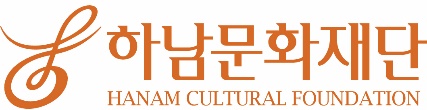 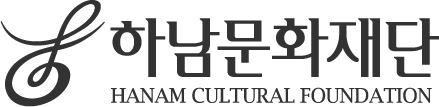 작가 노트[필수]
2장 이내로 작성
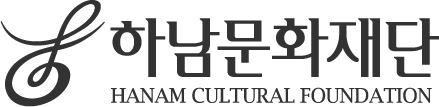 작가 노트[필수]
※ 한 페이지 당 한 작품 소개
※ 총 작품 소개 페이지 20 페이지 이내
※ 하단에 작품 정보(작품 캡션 및 작품 설명) 기재
2장 이내로 작성
작품 캡션:  작가명_ 작품명_ 기법 및 재료 _ (크기) 세로 x 가로(평면) / 높이 x 너비 x 깊이 (입체) _ 제작년도
작품 설명:
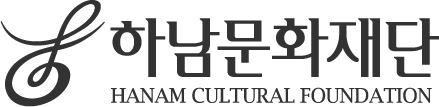 평론[선택]
대표 글 2편 이내